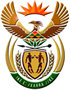 Protected Disclosures Amendment Bill, [B40B -2015]
Presentation to
Select Committee on Security and Justice
30/11/2016
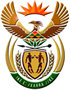 Outline of presentation
Introduction
Protected Disclosures Act, 2000 (“the PDA”)
Objects of Protected Disclosures Amendment Bill, 2015 (“the Bill”)
Provisions of Protected Disclosures Amendment Bill, 2015
2
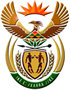 Introduction
The Protected Disclosures Act, 2000 (the PDA):  The objectives of the PDA are to— 
	protect an employee, whether in the private or the public sector, from being 	subjected to an occupational detriment on account of having made a protected 	disclosure;
	provide for certain remedies in connection with any occupational 	detriment suffered on account of having made a protected disclosure; 	and
	provide for procedures in terms of which an employee can, in a 	responsible manner, disclose information regarding improprieties by his or her 	employer.

Prohibition:  Section 3:  An employee who has made a disclosure in compliance with any one of the different procedures that are stipulated in sections 5 to 9 of the Act may not be subjected to an occupational detriment.
3
3
Provisions of the PDA
Section 1:  Definitions
“disclosure” is defined as any disclosure of information regarding any conduct of an employer, or his/her employee, made by any employee who has reason to believe that the information concerned shows or tends to show the following:
That a criminal offence has been committed, is being committed or is likely to be committed.
That a person has failed, is failing or is likely to fail to comply with any legal obligation.
That a miscarriage of justice has occurred, is occurring or is likely to occur.
That the health or safety of an individual has been, is being or is likely to be endangered.
That the environment has been, is being or is likely to be damaged.
Unfair discrimination.
That any matter referred to above has been, is being or is likely to be deliberately concealed.
4
Provisions of PDA (cont.)
“occupational detriment” is defined as being─
subjected to any disciplinary action;
dismissed, suspended, demoted, harassed or intimidated;
transferred against his or her will;
refused transfer or promotion;
subjected to a term or condition of employment or retirement which is altered or kept altered to his or her disadvantage;
refused a reference, or being provided with an adverse reference, from his or her employer;
denied appointment to any employment, profession or office;
threatened with any of the actions referred to above; or
otherwise adversely affected in respect of his or her employment, profession or office, including employment opportunities and work security.
5
Provisions of Act (cont.)
Remedies:  Section 4 of the PDA provides that an employee who has been subjected, is being subjected or may be subjected, to an occupational detriment may approach any court having jurisdiction, including the Labour Court established by the Labour Relations Act, 1995, for appropriate relief or may pursue any other process allowed or prescribed by any law. These include the following:
An employee who is dismissed for making a protected disclosure can claim either compensation for loss of salary or reinstatement. 
An employee who is disadvantaged in some other way (than dismissal) as a result of making a protected disclosure can claim compensation or ask the court for any other appropriate order.

Disclosure mechanisms (sections 5 to 9)

Legal Advice:  Section 5 of the PDA determines that any disclosure made to a legal practitioner or to a person whose occupation involves the giving of legal advice and with the object of and in the course of obtaining legal advice, is a protected disclosure. This would include the employee’s attorney or shop steward.
6
Provisions of Act (cont.)
Disclosure to employer:  Any disclosure made in good faith to the employer is a protected disclosure. In this regard any disclosure made in good faith in terms of section 6 of the PDA which is substantially in accordance with any procedure authorised by the employee's employer for reporting or otherwise remedying the impropriety concerned, is a protected disclosure. 

Disclosure to Cabinet member:  Section 7 of the PDA provides that any disclosure made in good faith to a member of Cabinet or of the Executive Council of a province is a protected disclosure if the employee's employer is─
an individual appointed in terms of legislation by a member of Cabinet or of the Executive Council of a province;
a body, the members of which are appointed in terms of legislation by a member of Cabinet or of the Executive Council of a province; or
an organ of state falling within the area of responsibility of the member concerned.

Disclosure to Public Protector/ Auditor-General:  Section 8 provides that any disclosure made in good faith to Public Protector, Auditor-General or a person or body as may be determined by the Minister (by Regulation) is a protected disclosure.
7
Provisions of PDA (cont.)
General protected disclosure:  Requirements of section 9(1) of Act:
Disclosure must be made in good faith.
Employee must reasonably believe that the information disclosed and allegations are substantially true.
Employee should not make disclosure for personal gain.  
Section 9(2) conditions:
Employee must have reason to believe that he or she will be subjected to an occupational detriment if disclosed.
Employee must have reason to believe that it is likely that evidence relating to the impropriety will be concealed or destroyed if he or she makes the disclosure to employer.
Previous disclosures led to no actions.
The impropriety is of an exceptionally serious nature.
Section 9(3): Deals with factors to be taken into account to determine reasonableness, i.e, the identity of person to whom disclosure was made; seriousness of the impropriety; whether impropriety is continuing or is likely to occur in the future.
8
Investigation by SALRC and objectives of Bill
Investigation by SALRC:  Parliament, when it approved the Protected Disclosures Bill, requested that certain aspects should be investigated further.  The investigation, among others, focussed on the feasibility of—
	extending the ambit of the Act beyond the traditional employer and 	employee relationship;
	creating a new remedy for an employee who has been victimised by an 	employer in contravention of the Act; and
	granting an employee who makes a protected disclosure immunity from 	criminal and civil liability.

Objectives of Bill:  To strengthen the protection of whistleblowers by extending the ambit of the PDA beyond the traditional employer/employee relationship, granting a person who makes a protected disclosure immunity from criminal and civil liability in certain circumstances and creating an offence where an employee makes a false disclosure.
9
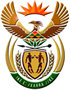 Provisions of Amendment Bill
Clause 1 aims to amend section 1 of the principal Act by—
	extending the ambit of the Act beyond the traditional employer and employee 	relationship by inserting definitions of “business”, “worker” and “temporary 	employment service”;
	amending the definition of “occupational detriment” so as to bring it line with the 	proposed extension of the ambit of the Act; and
	extending the definition of “disclosure” to include additional conduct in 	respect of 	which a disclosure may be made.

Clauses 2, 3, 6, 7, 8 and 9 of the Bill reflect consequential amendments to amend sections 2, 3, 6, 7, 8, and 9 of the PDA in order to ensure that the term “worker” is included after the word “employee” wherever it appears in the sections.

Clause 6 further aims to introduce an obligation in respect of employers to have appropriate internal procedures in place for receiving and dealing with information about improprieties.
10
Provisions of Amendment Bill (cont.)
Clause 4 aims to introduce two new provisions in the PDA, dealing with joint liability and a duty to investigate a disclosure, respectively— 

	(i) joint liability (proposed new section 3A): the provision will cater for the 	scenario where a protected disclosure is made, for example, by a nurse who is 	employed by an agency, to either the agency or to the care home where she 	works.  If the nurse is subjected to an occupational detriment as a result of the 	disclosure she will be entitled 	to the remedies provided for in the PDA; and

	(ii) duty to inform employees (proposed new section 3B):  	Employees who 	make protected disclosures experience difficulties 	where they, in the absence 	of an obligation to give feedback or to be notified, are not notified of a decision 	not to investigate the disclosure or of a decision to refer the matter to another 	body to investigate, or of the outcome of an investigation.  The proposed new 	section 3B aims to address this concern.
11
Provisions of Amendment Bill (cont.)
Clause 5 of the Bill contains proposed amendments to section 4 of the PDA which deals with remedies. Section 4 remedies are limited to “employees” in the strict sense and do not cater for independent contractors, consultants and agents.  The proposed amendment of section 4 therefore aims to ensure that workers (independent contractors, consultants and agents) will also be able to exercise certain remedies if they are subjected to any occupational detriment as a result of having made a protected disclosure.

Clause 10 introduces a new section dealing with the exclusion of civil and criminal liability.  The proposed new section 9A will help achieve one of the aims of the Act, namely, to facilitate and encourage disclosures.  The new provision does not introduce blanket immunity.  The need to protect certain information either in the national interest of the country or in the interest of the livelihood of an employer militates against granting blanket immunity.  It can therefore only be justified where the content of the disclosure is sufficiently serious, namely where the disclosure relates to the commission of an offence.  Immunity will not be automatic but will be subject to the discretion of the court in which an action is brought.
12
Provisions of Amendment Bill (cont.)
Clause 10 of the Bill:  The Act places a high premium on the responsible manner in which employees must disclose information regarding improprieties, but does not deal with false disclosures.  It does not deal with the other more serious consequences of a false disclosure, for example, the reputational damage that such a disclosure may cause to an innocent employee or employer.  Clause 10 introduces a new provision, namely section 9B, in the PDA in terms of which employees or workers who make false disclosures are guilty of an offence. 

The proposed amendments that are reflected in clause 11 entail the inclusion of the term “worker” after the word “employee” wherever it appears in section 10. 

Clauses 12 and 13 of the Bill aim to amend the long title and pre-amble of the PDA, respectively, in order to bring the provisions concerned in line with the proposed amendments to the Act.  Clause 14 represents the “short title” provision of the Bill.
13
END
14